Başlarken:
Bütünleşme temsilcisi olun:                     
Hizmet / Eğitim Sağlayıcısı Olarak Rolünüz
Bu derste şunları öğreneceksiniz:
1.1 Mülteci ve Göçmenlerin Sosyal Bütünleşmesine Giriş
1.2 Mültecilerin ve Göçmenlerin Karşılaştığı Zorlukları Anlamak
1.3 Sosyal bütünleşmeye PROMISE dört aşama yaklaşımına giriş


2.1 Bütünleşme Temsilcisi Nedir? Ve neden biri olmak için çabalamalısınız?
2.2 Kültürel Yeterlilik ve İlişki Geliştirme Üzerine Bakış
2.3 PROMISE Bütünleşme Temsilcilerimiz Toplumlarda Nasıl Çalışır?
GİRİŞ
DEĞİŞİM TEMSİLCİLERİNE BAKIŞ
Bu proje Avrupa Komisyonu'nun desteği ile finanse edilmiştir. Bu yayın sadece yazarın görüşlerini yansıtmaktadır ve Komisyon burada yer alan bilgilerin herhangi bir şekilde kullanımından sorumlu tutulamaz.
Öğrenme yolu:
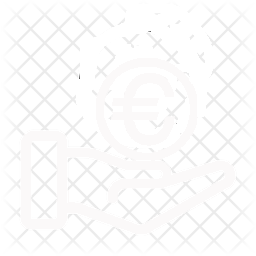 HİBE FIRSATLARI
İNDİRMELER
FAYDALI ARAÇLAR
İYİ UYGULAMA
GİRİŞ
Bu bölümde:
1.1 Mülteci ve Göçmenlerin Sosyal Bütünleşmesine Giriş
Entegrasyon, mültecilerin ve göçmenlerin yeni ev sahibi ülkelerinde / topluluklarında yeniden yerleştirilmesinden bahsettiğimizde Avrupa genelinde sıkça kullanılan anahtar bir terim / kavramdır.

Ancak Bütünlşeme nedir? Hizmet / eğitim sağlayıcıları neden entegrasyondan ziyade bütünleşmeye yönelik olarak çalışmalıdır? Bu soruları cevaplamadan önce, mülteci ve göçmen terimlerinin ne olduğu hakkında daha fazla bilgi edelim:
Mülteci 
olmak ne anlama gelir?
Kaynak: https://www.youtube.com/watch?v=25bwiSikRsI
Mülteciler ve Göçmenler arasındaki fark nedir?
Mülteciler savaş, zulüm veya doğal afetten kaçmak için ülkelerini terk etmek zorunda kalan kişilerdir.
Göçmenler, ülkelerini başka bir yerde daha iyi bir yaşam aramak için terk etmek için bilinçli bir seçim yapan insanlardır.
Her grup farklı nedenlerle ayrılırken, yardım ve destek olmadan her biri yeni ev sahibi ülkelerinde / topluluklarında dezavantaj ve dışlanma ile karşılaşabilir. Bu yüzden, PROMISE, hem mülteci hem de göçmen katılımına odaklanmaktadır.
Mülteci ve Göçmen Sosyal Bütünleşmesi / Toplumsal Uyum
Mülteci ve göçmen sosyal bütünleşmesi – toplumsal uyum, bu grupların toplumun tamamen aktif üyesi olmasını önleyen engelleri ortadan kaldıran bir süreçtir.

Mülteci ve göçmen katılımının odak noktası, mültecileri / göçmenleri şu anda bulundukları ülkenin ekonomik, sosyal, kültürel, sivil ve politik yaşamına katılmaları ve katkıda bulunmaları için desteklemek ve teşvik etmektir.
Hedefimiz, mültecilerin ve göçmenlerin toplumlarımızın aktif ve bağımsız üyeleri olmalarına yardımcı olmaktır.
Mülteci ve Göçmen Dışlanması
Artık Mülteci ve Göçmen Bütünleşmesinin – toplumsal uyumun ne olduğunu biliyoruz, ancak bunu gerçekten teşvik etmeden / desteklemeden önce mültecilerin dışlanma yollarını göz önünde bulundurmamız gerekiyor. Genellikle aşağıdakilerle ilgili olarak dışlanma ile karşılaşırlar:
İş / geçim
Mahalle pazarları
Toplum ve sosyal hizmetler
Politik katılım
Ve kendilerine gelecekleri üzerinde bir kimlik veya kontrol duygusu verebilecek kuruluşlara önemli ölçüde dahil olma
İYİ UYGULAMA: Mülteci veya göçmenleri işinize / kuruluşunuza dahil etmeyi düşündünüz mü? Tam zamanlı değilse, belki de gönüllü bir kapasite? İçerme, konuşmanın yanı sıra uygulamaya geçmeniz gereken bir şeydir.
Entegrasyon, toplumsal uyumda önemli ilk adımdır
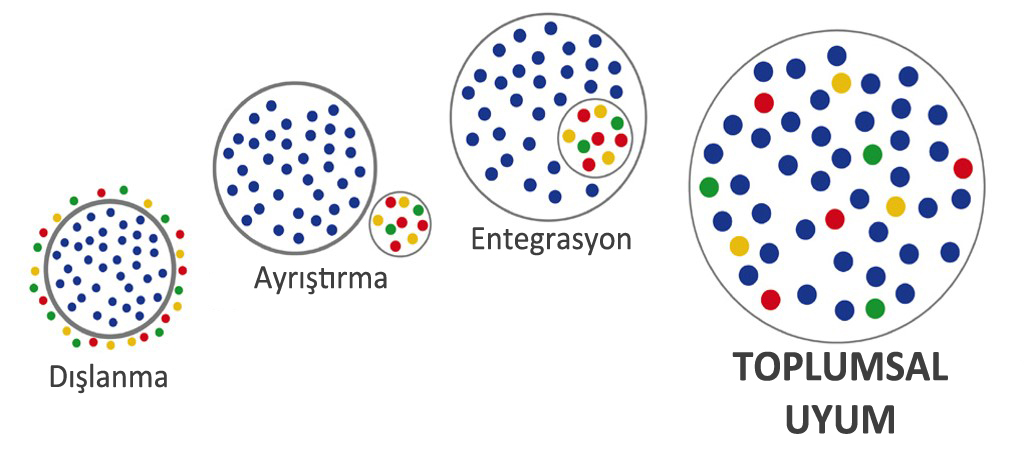 Ancak toplumsal uyum nihai hedeftir.
Mülteci Bütünlşemesi neden özellikle önemlidir?
“Bomba, mermi ve zalimden kaçan insanları korumak ve tarih boyunca bu toplumumuzu zenginleştiren yasal ve ahlaki bir yükümlülüğümüz var.” 
—Juliet Stevenson, Oyuncu ve Af Örgütü Büyükelçisi
GİRİŞ
Bu bölümde:
1.2 Mültecilerin ve Göçmenlerin Karşılaştığı Zorlukları Anlamak
Mülteci ve göçmenlerin yaşamlarında anlamlı bir değişiklik yapmadan önce, karşılaştıkları zorlukları ve dezavantajları bilmeniz ve anlamanız gerekir.

Bu bölümde, bu zorluklara ve dezavantajlara bakıyoruz. Ayrıca mültecilerin haklarını ve mültecilerin ve göçmenlerin ülkemizde destek gördüğü alanları öğreniyoruz.
Mülteci krizini anlamak …
“Tek bir kaderin hayatlarını eşi görülmemiş bir ölçekte küresel bir mülteci krizine bağlaması dışında, mülteciler, bizimle aynı umutlara ve isteklere sahip olan anneler, babalar, kız kardeşler, kardeşler, çocuklar.”

- Khaled Hosseini
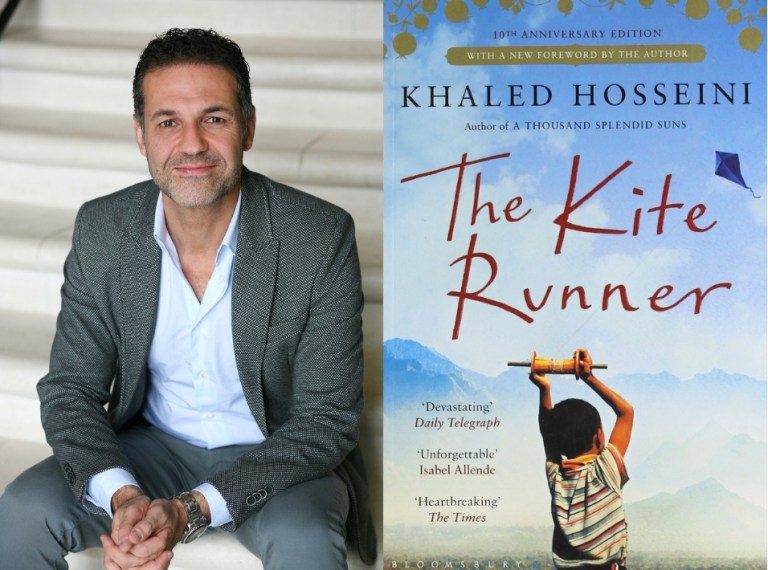 Mülteci ve Göçmenlerin Karşılaştığı Zorlukları ve Dezavantajları Anlamak
Mültecilerin ve göçmenlerin yeni bir ülkeye / topluluğa ulaştıklarında karşılaşabilecekleri birçok zorluk ve dezavantajları olduğunu anlamak önemlidir. 
Zorluklar aşağıdakilerden kaynaklanabilir:
ev sahibi ülkedeki sistem ve prosedürlerle ilgili izolasyon ve bilgi eksikliği
zayıf eğitim veya eğitimde yetersizlik veya ev sahibi ülkenin yabancı becerilerini, niteliklerini ve deneyimlerini tanımaması
ev sahibi ülke dilinde akıcılık eksikliği
ev sahibi toplumun kültürel engelleri ve / veya farklılıkları
Mülteci ve Göçmenlere hizmet vermeye başlamadan önce bilmeniz gerekenler
Sağlık sorunları olabilir veya ciddi travma geçirmiş olabilir.
Travma yaşayanlarla nasıl çalışılacağı konusunda koçluk, mültecilerle çalışmaya başlayan tüm hizmet sağlayıcılar tarafından aranmalıdır.
Yeni / ev sahibi topluluklarından sosyal olarak dışlanmış hissedebilir
Dil / eğitim zorlukları / farklılıkları olabilir.
Yetişkinlerin geçmiş eğitim düzeyleri çok farklı olabilir - bazıları için eğitim kesilmiş olabilir, diğerleri çok yüksek eğitimli olabilir
Yeni / ev sahibi ülkelerinde etnik, kültürel, politik veya dini farklılıklar olabilir
Mülteci ve Göçmenlerin zorluklarının ve dezavantajlarının etkisi
Bu dezavantajlar, yeni ülkelerindeki mülteciler için güven eksikliği, özgüven eksikliği ve düşük özlemler yaratabilir.
Bu dezavantajlar aynı zamanda ev sahibi ülkelerindeki mültecilerin yaşamının tüm yönlerine nüfuz ederek toplumlarına aktif katılımlarını ve işgücü piyasasına girmelerini engellemektedir.
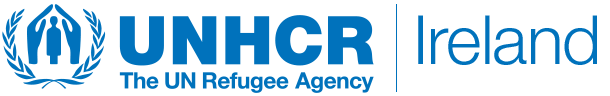 Mültecilerin Hakları Üzerine Bakış
BM Mülteci Ajansı, mülteciler, zorla yerinden edilmiş topluluklar ve vatansız insanlar için hayat kurtarmaya, hakları korumaya ve daha iyi bir gelecek inşa etmeye adanmış küresel bir kuruluştur. Mültecilerin hakları konusunda açık yönergeler sağlarlar:
Bir mülteci sığınma hakkına sahiptir. Mülteciler zulüm tehdidi nedeniyle kaçıyorlar ve hüküm süren koşullarda güvenli bir şekilde evlerine geri dönemiyorlar.
Mülteciler, düşünce, hareket özgürlüğü ve işkence ve onur kırıcı muamele özgürlüğü de dahil olmak üzere yasal olarak ikamet eden diğer yabancılarla en az aynı hak ve temel yardımı almalıdır.
Ekonomik ve sosyal haklar eşit derecede geçerlidir. Mültecilerin tıbbi bakım, eğitim ve çalışma hakkına erişimi olmalıdır.
Source: https://www.unhcr.org/en-ie/publications/brochures/3b779dfe2/protecting-refugees-questions-answers.html
İrlanda'da hangi bölgelerde mülteciler destekleniyor?
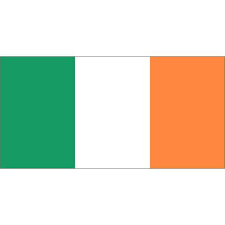 Mülteciler çok çeşitli kamu, özel ve gönüllü hizmetlerden destek almaktadır.
Konaklama ve Refah
Sağlık Hizmetleri
Eğitim
Mültecilerin barınma ve refah hakları vardır. İrlanda'da bu, ücretsiz yiyecek ve barınak sağlayan doğrudan tedarik merkezleri aracılığıyla sağlanmaktadır. Mültecilere ayrıca günlük ödenek verilir.
Mültecilerin tıbbi hizmetlerden destek alma hakkı vardır. İrlanda'da mülteciler ve sığınmacılar ücretsiz tıbbi hizmet alma hakkına sahiptir
Tüm çocuklar ve gençler, İrlanda'da ücretsiz ilköğretim ve ilköğretim sonrası eğitim alma hakkına sahiptir. Mülteci Yetişkinlerin de bazı ücretsiz eğitime erişimi vardır (yetişkin okuryazarlığı, İngilizce dil dersleri vb.)
Kaynak: https://www.citizensinformation.ie/en/moving_country/asylum_seekers_and_refugees/services_for_asylum_seekers_in_ireland/direct_provision.html
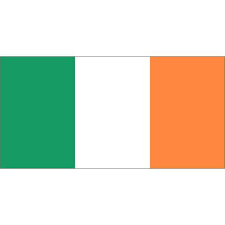 İrlanda'da hangi bölgelerde mülteciler destekleniyor?
Mülteciler çok çeşitli kamu, özel ve gönüllü hizmetlerden destek almaktadır.
Çalışma / İstihdam
Sözlü ve yazılı çeviri
Yerel Destekler
Mülteciler ve sığınmacılar, çalışma izni almak ve istihdama ve serbest mesleklere erişmek için başvurabilirler. 
Verildikten sonra çalışma izni 6 ay boyunca geçerlidir ve yenilemeye tabidir
Mültecilerin gerektiğinde verilen tercüme ve tercüme hizmetlerine hakkı vardır.
Mülteciler aynı zamanda yerel yönelim, topluluk entegrasyonu ve daha pek çok konuda yerel destek alıyorlar.
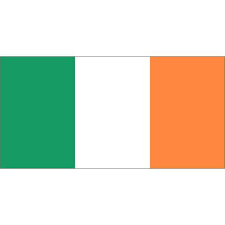 Göçmenler için desteklerin farkı nedir?
Göçmenler genellikle bir takım yerleşim ihtiyaçlarını karşılamak için hükümetler, toplum kuruluşları ve özel sektör tarafından sağlanan anaakım hizmetleri kullanacaklardır.
Ayrıca, yeniden yerleşmelerine yardımcı olmak için göçmenlerle çalışan birkaç önemli kuruluş da vardır:
İrlanda Göçmen Konseyi (Immigrant Council of Ireland), İrlanda'ya gelen göçmenleri çalışma, eğitim, aile birleşimi, serbest meslek veya ziyaret gibi amaçlarla destekleyen bağımsız, ulusal bir kuruluştur.
Göçmen Hakları Merkezi İrlanda (Migrant Rights Centre Ireland), göçmen işçilere ve ailelerine destek sağlayan ulusal bir kuruluştur. Göçmenleri toplumlarına katılmaya ve toplumun her seviyesine aktif olarak katılmaya teşvik eder.
Yabancı elçilikler ve konsolosluklar, ülkelerinin vatandaşlarına konsolosluk hizmetleri sunmaktadır.
GİRİŞ
Bu bölümde
1.3 Sosyal bütünleşmeye PROMISE dört aşama yaklaşımına giriş
Başarılı olmak için bütünleşme ilkelerinin, yeni / ev sahibi ülkelerinde mülteci ve göçmen yaşamının tüm alanlarına nüfuz etmesi gerekir.
PROMISE projesinin amaçları doğrultusunda, sosyal bütünleşme yaklaşımımızı dört aşamaya ayırdık. Bu bölümde, bu iplere ve eşlik eden PROMISE İçerme Ajan öğrenme materyallerinin geri kalanında bulacağınız öğrenme içeriğine genel bir bakış sunuyoruz.
Dil ve İletişim
Sivil Yaşam, Kültür ve Toplum
Eğitim ve Girişimcilik
Refah ve Aile
DİL VE İLETİŞİM
Dil, yetişkin mülteci ve göçmenlerin entegrasyonunda kilit bir rol / eğitim sağlayıcısı ve katılım aracı olarak iletişim becerileriniz gibi önemli bir role sahiptir.
PROMISE eğitimimizden biri, mültecilere ve göçmenlere dil öğrenimi sunmanın farklı yollarını düşünmenize yardımcı olacaktır. Ayrıca, kültürlerarası iletişim becerilerinizi / yaklaşımlarınızı geliştirmenize yardımcı olacak bazı bilgiler sağlayacaktır.
SİVİL YAŞAM, KÜLTÜR VE TOPLUM
Mülteciler ve göçmenler yeni topluluklarında kilit bir rol oynamaktadır ve hizmet / eğitim sağlayıcıları olarak, onlara yardım etmek için yapabileceğimiz birçok şey vardır.
PROMISE eğitimimizin ikici bölümü, sosyal entegrasyon ve dahil etme gibi bir dizi anahtar kavramı tanıtmaktadır. Mültecileri ve göçmenleri topluluk şampiyonu olmaları için güçlendirmenin yollarını ve topluluklarımızı daha kapsayıcı hale getirmeye yardımcı olacak programları araştırıyoruz.
REFAH VE AİLE
Zulüm ve / veya savaştan kaçan Mültecilerin yaşamları ve aileleri altüst oldu. Göçmenler de evden uzakta olma ve sık sık yabancı ve yalnız hissetme sorunları yaşıyor.
PROMISE eğitimimizin üçüncü bölümü, refah ve aile temalarına bakar ve hizmet / eğitim sağlayıcılarının destek sağlayabileceği alanları önerir. Kilit alanlar, dayanıklılık, güven, benlik saygısı ve amaç duygusu oluşturmak için mülteciler ve göçmenlerle birlikte çalışmaktır.
EĞİTİM VE İŞLETME
Eğitim önemli bir entegrasyon / kaynaştırma aracıdır ve yeni ülkelerindeki mülteci ve göçmenlerin potansiyel ve geleceklerinin kilidini açmak için kullanılabilecek.
Kaynaştırma konusundaki PROMISE yaklaşımımızın dördüncüsü, Yetişkin eğitimini bir entegrasyon aracı olarak ve hizmet / eğitim sağlayıcılarının mülteci ve göçmenlere nasıl eğitim programları oluşturmaya / uyarlamaya başlayabileceğini inceler. Ayrıca, işletme temasını araştırıyoruz ve mültecilerin ve göçmenlerin Avrupa toplumundaki en girişimci gruplardan biri / neden oldukları hakkında bilgi ediniyoruz.
BÜTÜNLEŞME TEMSİLCİLERİ
Bu bölümde:
2.1 Bütünleşme Temsilcisi Nedir / Kimdir?
Bütünleşme Temsilcisi, topluluklarındaki herkesin dahil edilmesi ve refahı için sorumluluk alan bir değişkendir. PROMISE bağlamında, yalnızca mülteci ve göçmenlerle çalışan İçerme Temsilcileri'ne bakacağız.
İçerme Temsilcileri genellikle temel toplum gelişiminde ve sosyal / eğitim hizmetlerinin sunumunda en aktif olan hizmet / eğitim sağlayıcılarıdır.
Bütünleşme Temsilcisi Nedir / Kimdir?
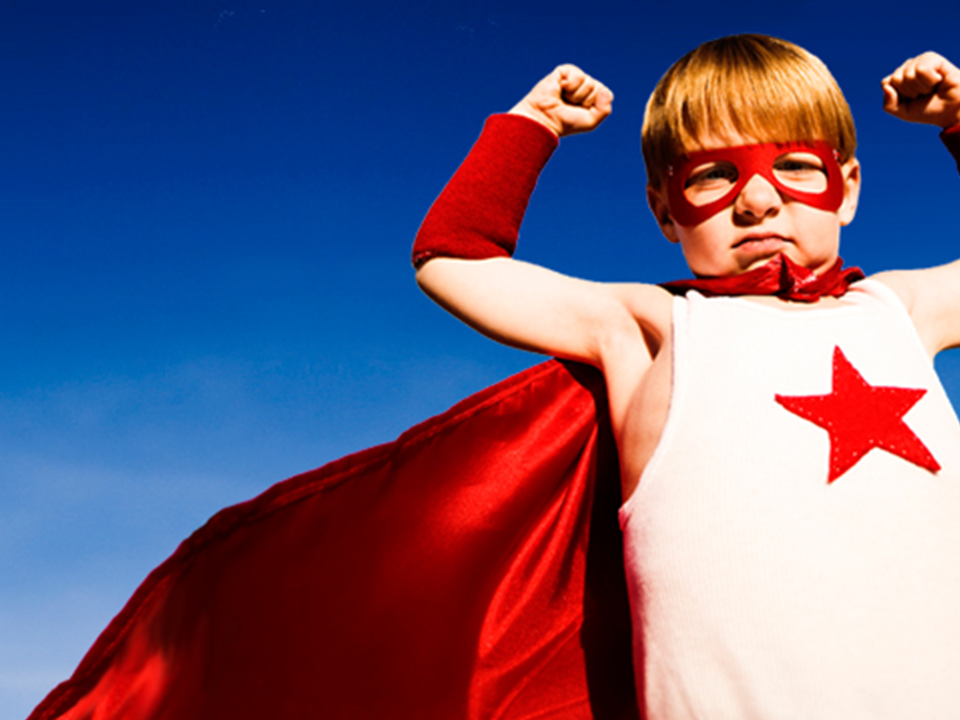 Bütünleşme Temsilcisi, toplumlarındaki herkesin, özellikle de toplumun marjlarındaki herkesin dahil edilmesi ve refahı için sorumluluk alan bir değişkendir. 
Kuruluş açısından bakıldığında, Kapsama Aracıları genellikle temel toplum gelişiminde ve sosyal / eğitim hizmetlerinin sunumunda en aktif olan hizmet / eğitim sağlayıcılarıdır. These organisations may be public, private, voluntary or charitable entities. Each has a key role to play in the inclusion process.
Bütünleşme Temsilcisi ne işe yarar?
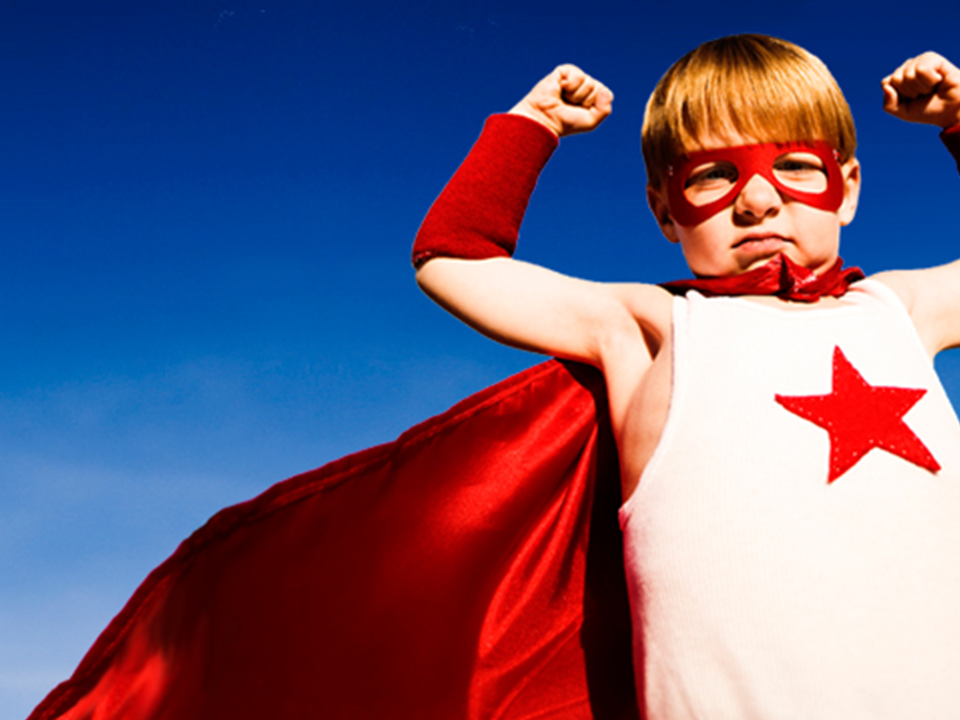 Tipik olarak çalışmaları aşağıdakilerin unsurlarını içerir: 
Kolaylaştırma - toplulukları bir araya getirmek
Oryantasyon - yeni grupların karşılanması (mülteciler ve göçmenler gibi)
Eğitim - topluluklarda çeşitliliği teşvik etmek ve herkes için eşit fırsatlar sağlamak
Kutlama - çok kültürlülüğü ve kapsayıcı topluluk ideallerini kutlayan kamu etkinliklerine destek
The work of the Agent of Inclusion is part education, part inspiration, part motivation and part mobilization.
Bütünleşme Temsilcisi misiniz?
Yoksa olmak ister misin?
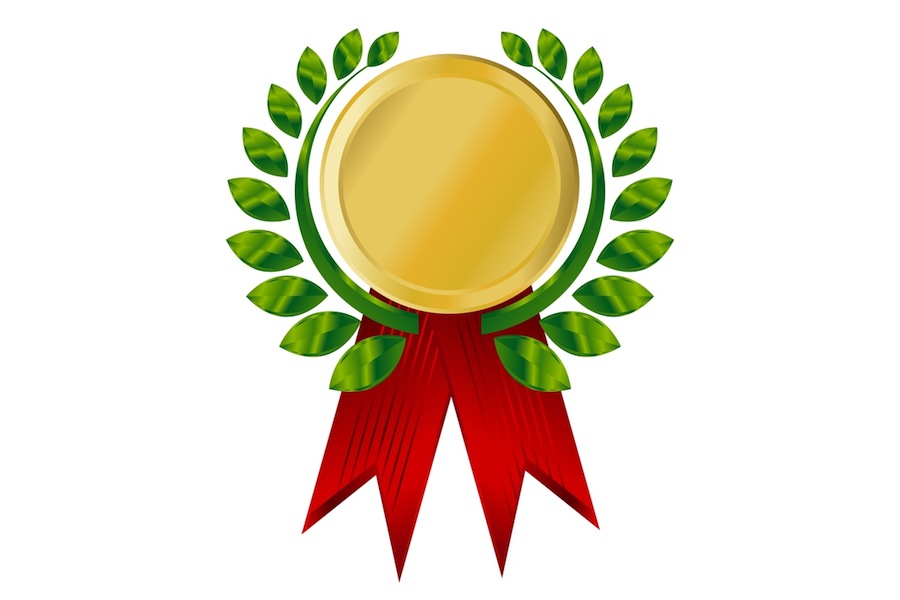 Siz veya kuruluşunuz bir Bütünlşeme Temsilcisi olabilir misiniz?
Bu alanda geliştirmek istediğiniz beceri veya uzmanlığınız var mı?

İçerme alanındaki becerilerinizi / güçlü yönlerinizi öğrenmek için İçerme Temsilcisi Testine katılın - http://www.quiz-maker.com/QD94DOG
BÜTÜNLEŞME
BÜTÜNLEŞME TEMSİLCİLERİ
Bu bölümde
Bu bölümde, Bütünlşeme Temcilsileri olma sürecinden geçen bazı PROMISE projesinin kurucularını tanıtıyoruz.
PROMISE projesinden esinlenerek yaptıkları bazı çalışmaları gözden geçiriyoruz.
Daha da önemlisi, bu çalışmanın yetişkin mülteciler / göçmenler ve yaşadıkları ev sahibi topluluklar için nasıl kalıcı bir etki yarattığına odaklanıyoruz.
2.3 PROMISE Bütünleşme Temsilcilerimiz Toplumlarda Nasıl Çalışır?
Roscommon Leader Partnership - İrlanda
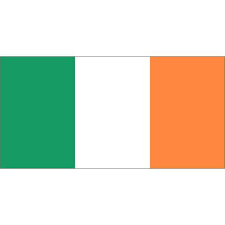 Roscommon bölgesindeki mültecilerin yeniden yerleştirilmesinde yer alan yerel kalkınma örgütü. RLP, bir dizi anahtar program ve etkinlik aracılığıyla dahil olmayı ve entegrasyonu teşvik eder:
Roscommon Mülteci Yeniden Yerleşim Programı (County Roscommon Refugee Resettlement Programme)
Galway Roscommon Eğitim ve Öğretim Kurulu (Galway Roscommon Education and Training Board) ile bağlantılı eğitim ve öğretim
Kültürlerarası Etkinlikler ve Kutlamalar
Martina Earley, Roscommon Leader Partnership - İrlanda
“Mart 2017'de, Ballaghaderreen'deki Acil Resepsiyon ve Oryantasyon Merkezinde County Roscommon'a ilk Suriyeli mültecileri ağırladık. RLP, Tusla ve İlçe Çocuk Bakım Komitesi, işbirliği içinde çalıştı ve Suriyeli aileler için ilk yılların eğitimi için merkezi fon kullandı.
Eğitimin göçmenlerin ve mültecilerin ekonomik entegrasyonunu başarabilen ve dolayısıyla yerel toplumu hem manevi hem de ekonomik olarak yenileyebilen bir araç olduğuna inanıyorum. ”
Momentum, 
İrlanda
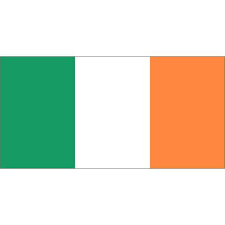 Momentum, marjinal hedef gruplara ulaşmak, öğretmek ve etkilemek için çalışmalarında kapsamlı eğitimi savunan İrlandalı bir Mesleki Eğitim ve Öğretim kuruluşudur.
MMS, Ballaghaderreen'deki EROC Center'daki Suriyeli Kadın Mülteci Topluluğunda kişisel gelişim, iş öncesi, eğitim ve entegrasyon desteği temini için bir platform olarak el işçiliğini kullanan Just Creative'in temel dağıtım aracısıdır.
Aynı zamanda www.inclusion.how gibi Avrupa içerme ve entegrasyon girişimlerine de katılıyorlar.
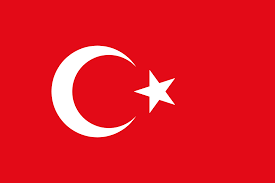 Tuzla Kaymakamlığı - Türkiye
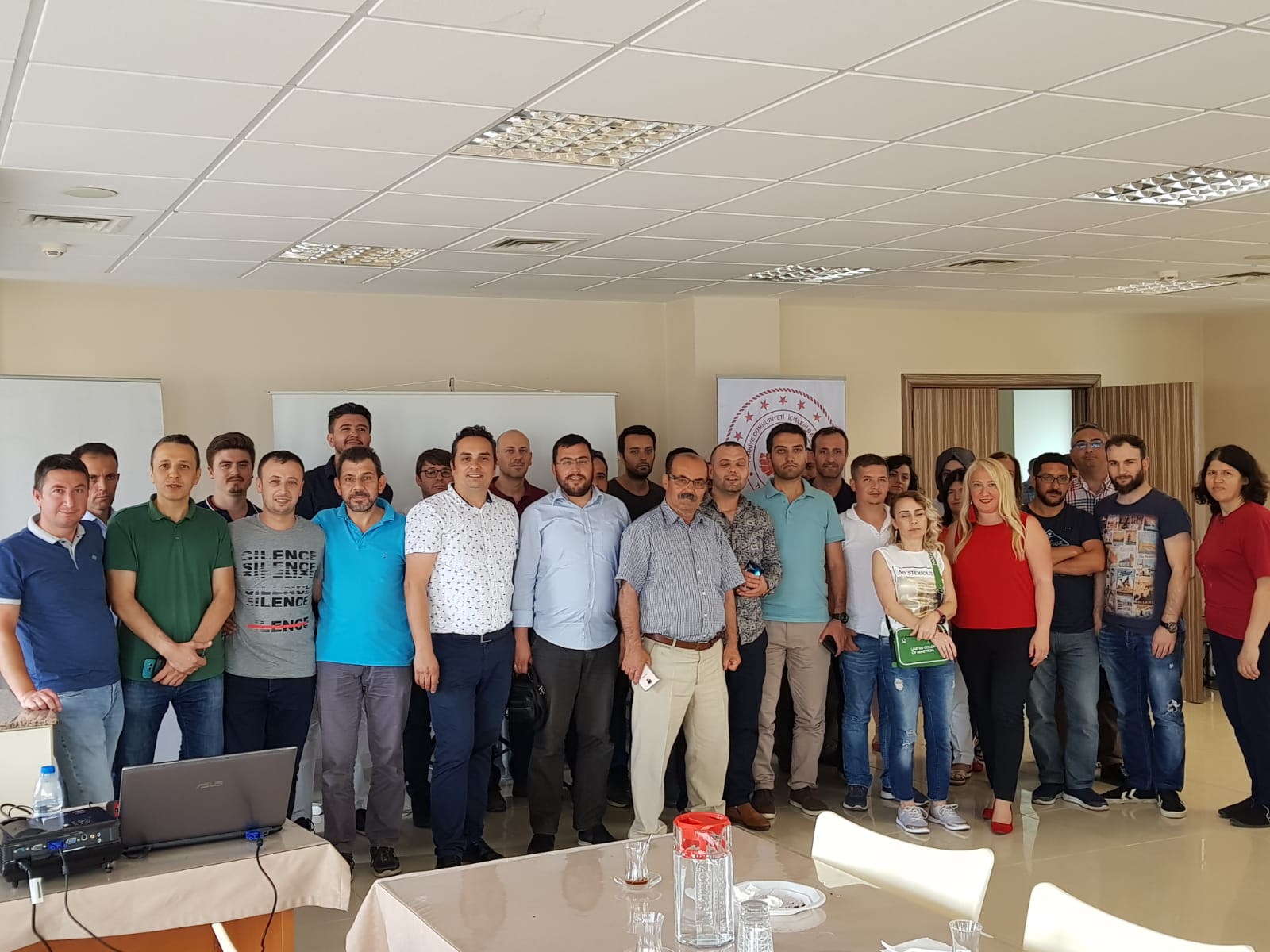 Tuzla Kaymakamlığı, Tuzla'daki yönetim ve idari konulardan sorumlu bir kamu otoritesidir.
TUZLA, mültecilerin Mültecilere ve Göçmenlere Dil Öğretimi Konferansı ve Göçmenlerin ve Mültecilerin Mesleki Eğitim ve Öğretim Yoluyla Sosyal İçerilmesi (VET) gibi bir dizi önemli program ve etkinlikle mültecilerin katılımı ve entegrasyonu konularında faaliyet göstermektedir.
Ali Akça
Tuzla Kaymakamı, Türkiye
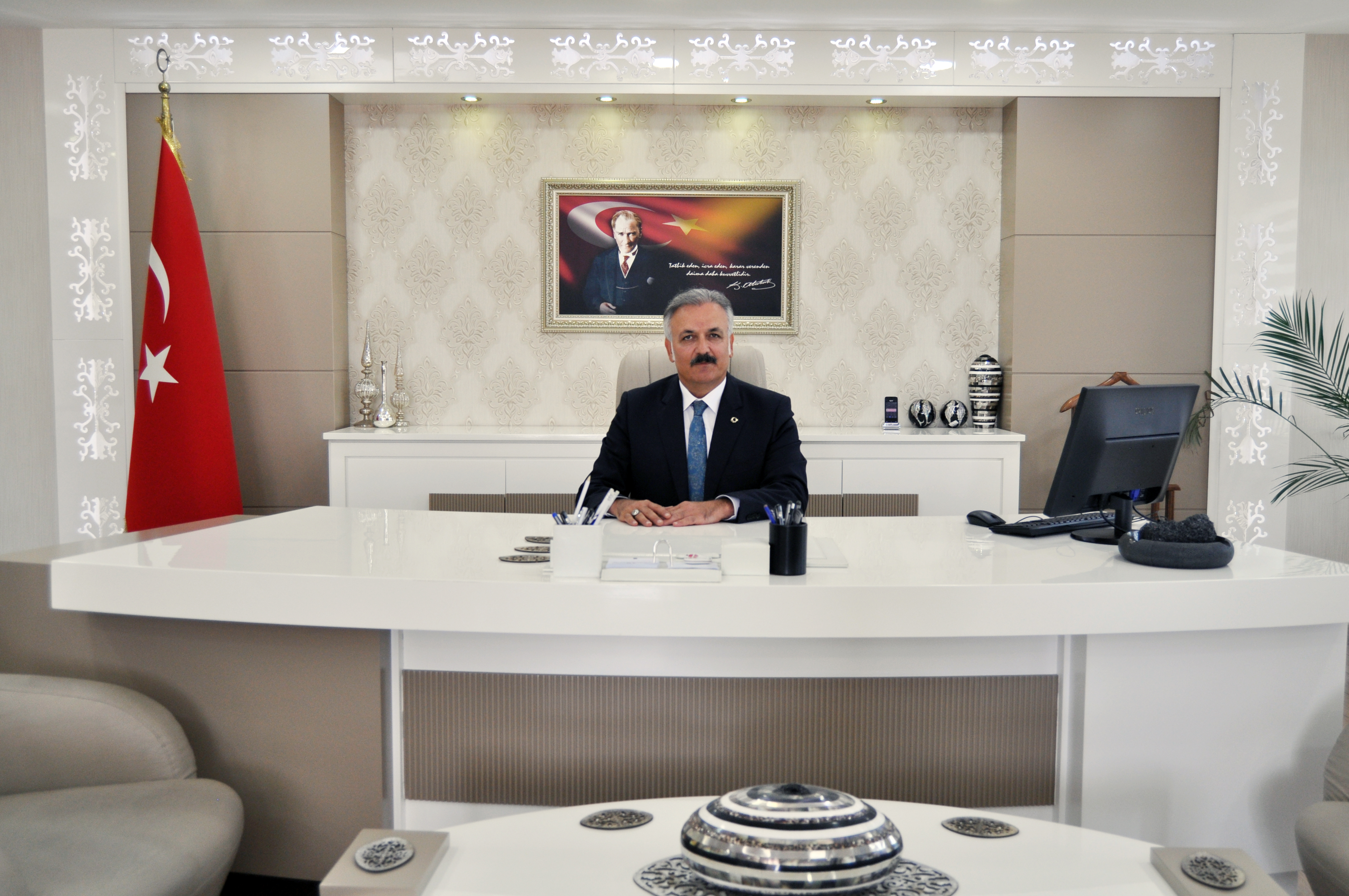 “Tuzla Kaymakamlığı, 3252 kayıtlı mültecinin ev sahipliği yaptığı bölgemizdeki Suriyeli mülteci krizine çözümde liderlik ve koordinasyon rolü oynamaktan gurur duymaktadır.
İlçedeki ana kamu otoritesi olarak Tuzla'ya yerleşen mültecilerin tüm sosyal, ekonomik, barınma, güvenlik, eğitim ve sağlık desteklerini yönetiyoruz. ”
Frontera Lavoro - İtalya
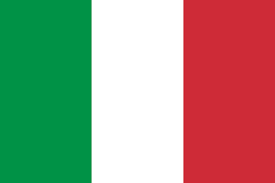 Frontera Lavoro, mülteciler ve göçmenler de dahil olmak üzere hassas grupların istihdam edilebilirliğini artırmak için çalışan bir sosyal kooperatiftir. İçerme Temsilcisi olarak aşağıdakilere dahil olurlar: 
Göçmenlerin Ortak Tasarlanmış Bölge Politikaları ve Eylemleriyle Entegrasyonu
Sosyal içerme için dil becerileri
Mesleki ve Yetişkin Eğitiminde Göçmenlere Erişilebilirlik ve Katılım
KulturLife – 
Almanya
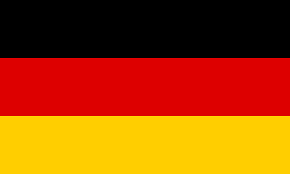 KulturLife, kültürler arası alışverişi destekleyen kâr amacı gütmeyen bir kuruluştur. Bir İçerme Temsilcisi olarak, vaaz ettiklerini ve örgütlerinin kalbinde yer almayı uyguladıklarını uygularlar. Anahtar programlar şunları içerir:
Mültecilerin KulturLife iş gücüne entegrasyonu
Kültürlerarası Etkinlikler ve Gençlik Değişimleri
Mesleki eğitim sektörüne göçmen ve mültecilerin sosyal katılımı
Chiara Dickmann, KulturLife - almanya
“Kurumlar arası ağımız, bütünlşeme çalışmamızın anahtarıdır. İlk etapta temas etmeyeceğimiz ilgili paydaşlarla çalışma fırsatı veren kamu, özel ve kar amacı gütmeyen kuruluşlardan oluşur.
Birlikte çalışmak, en etkili ve verimli fikirler ve çözümler için çabaları birleştirmek için farklı düzeylerde işbirliği de önemlidir. ”
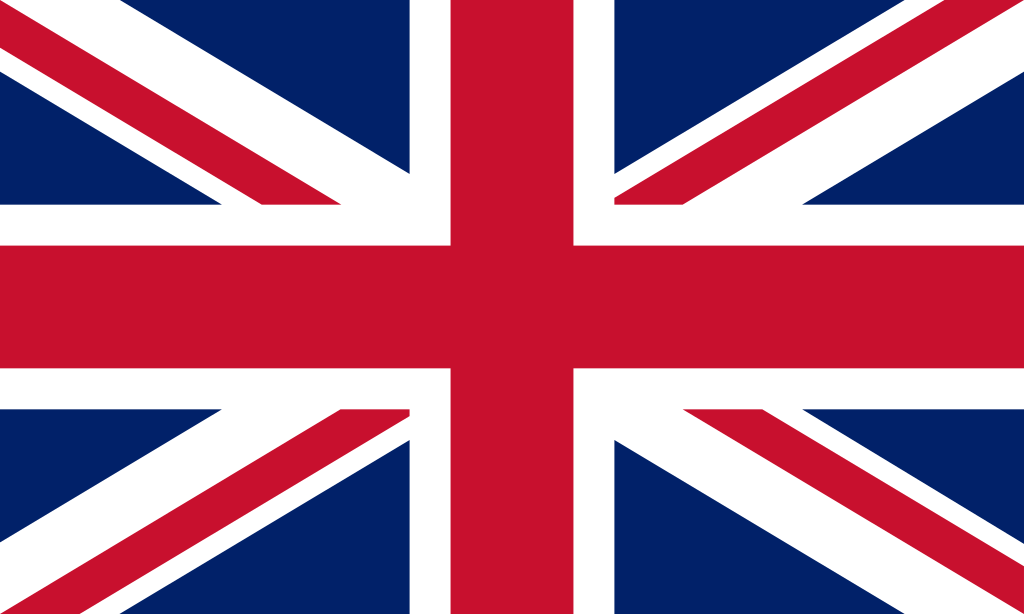 Canice Consulting,
Kuzey İrlanda
Canice Danışmanlık, bölgesel kalkınma girişimleri için mesleki eğitim ve yenilik desteği konusunda uzmanlaşmış küçük, dışa dönük bir şirkettir.

Canice Danışmanlık'taki ekip, mültecilerin dahil edilmesini ve entegrasyonunu teşvik etmek için geliştirilen ve sunulan birçok programla kaynaştırma eğitiminin geliştirilmesinde 20 yılı aşkın deneyime sahiptir.
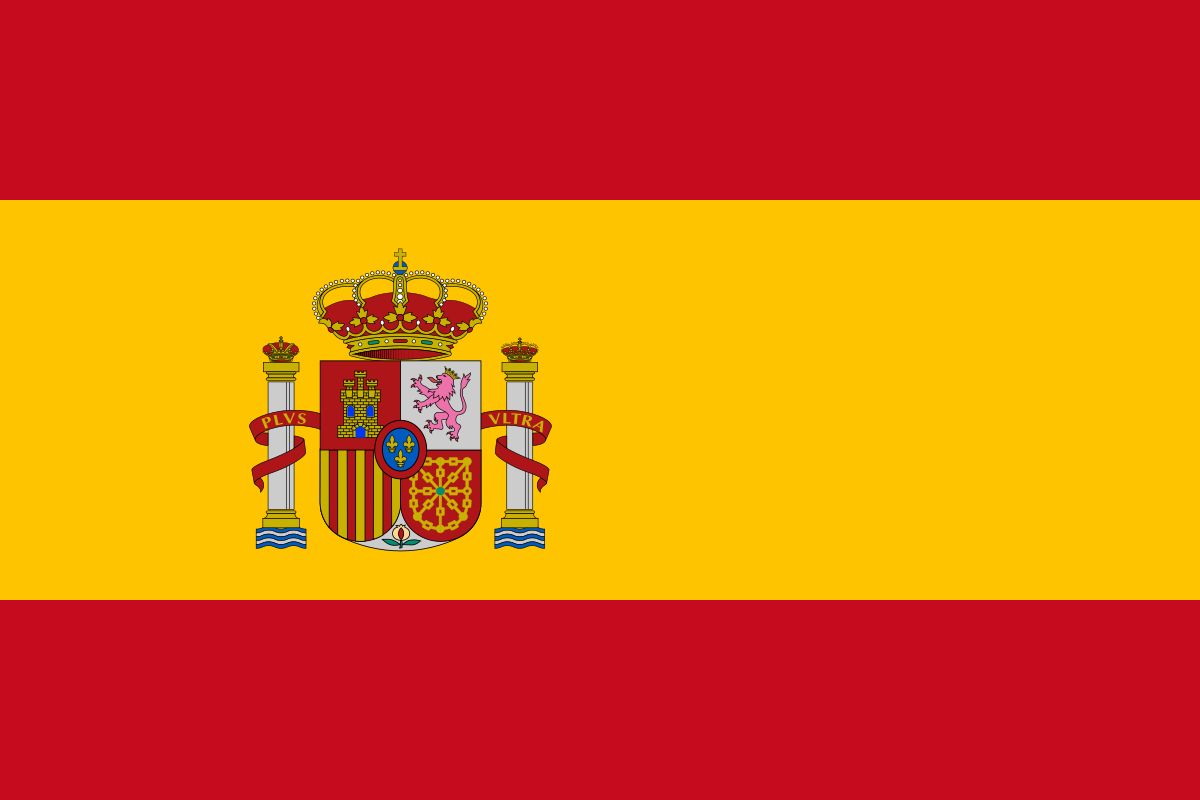 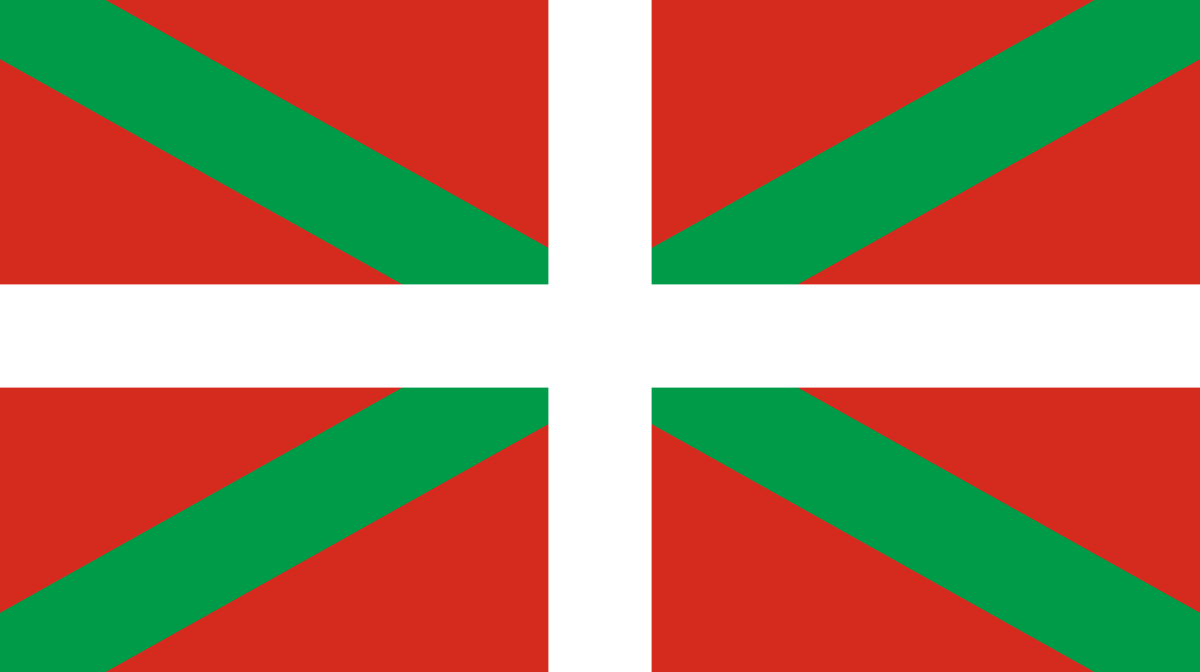 CEBANC
Cebanc, San Sebastian'da eğitim kalitesi, imkanları ve öğrencilerinin yüksek istihdam edilebilirliği ile tanınan lider bir eğitim merkezidir. 1978 yılında kurulan 50.000'den fazla öğrenci yıllar içinde Cebanc'a mesleki eğitimine güvenmiştir.
Cebanc, dezavantajlı ve ulaşılması zor gruplara eğitim ve fırsatlar sağlamada ön plandadır ve Afrika, Güney Amerika'dan gelen öğrencilerle çok güçlü bir göçmen öğrenci tabanına sahiptir.
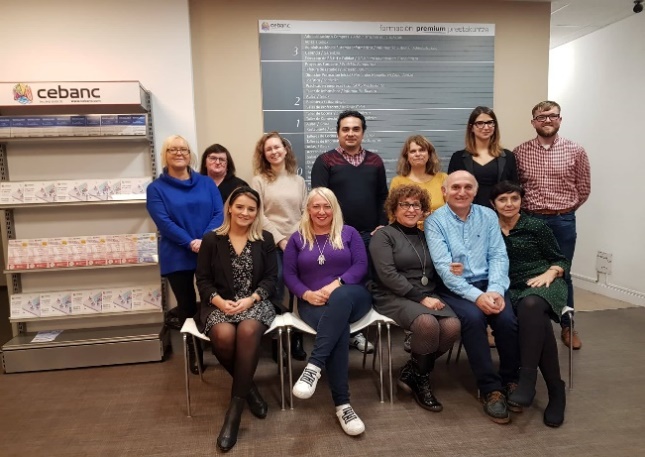 Teşekkürler
Sorularınız?
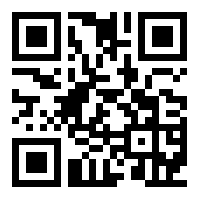 www.promise-project.eu
erasmus@ridc.ie
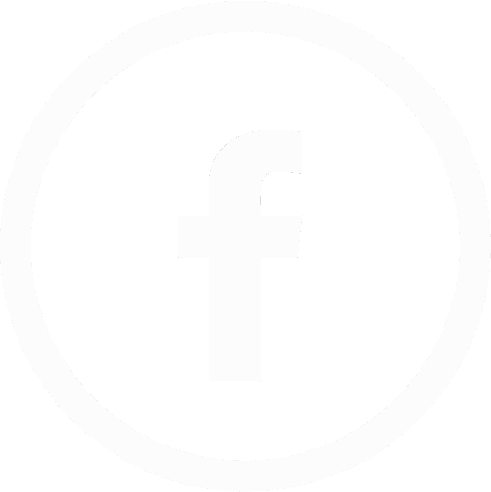 /PROMISEproject2020
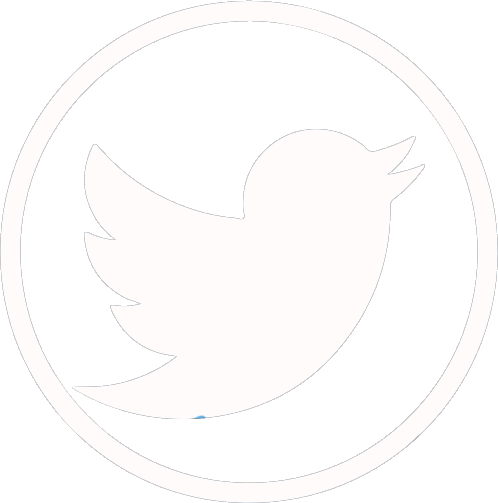 @Promiseproject2